Children’s Hearings Advocacy webinar
What Hearings-experienced young people think about advocacy.
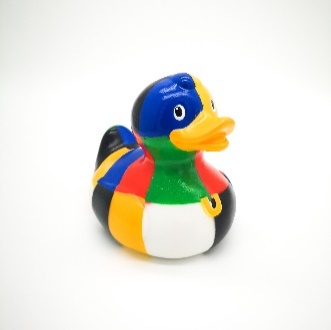 Advocacy and 
40 Calls to Action
Give me information about how to get a children’s rights or advocacy worker to support me 
Respect my voice by listening, believing, valuing and including me when deciding what happens in my life
Have lots of different ways for me to share my views and make sure my voice is at the centre of my hearing
Do not judge me. Get to know me. Try to step into my shoes and understand what my life is like and what is important to me
I must be supported and be able to speak freely in my hearing
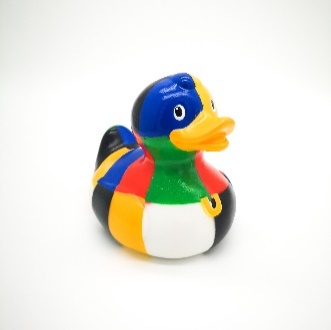 What Hearings-experienced young people think aboutadvocacy
“It is important that someoneis there just for the child”
“It is important you have a choice. 
You might feel confident and 
not want one. Choice is important”
“If they can get one now, which is great. 
I would encourage everyone to get one”
“They can also pass on your views
 on your behalf”
“Should have more care experienced 
people as advocacy workers. They can relate to you and you can relate to them”
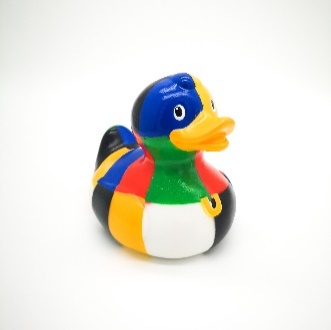 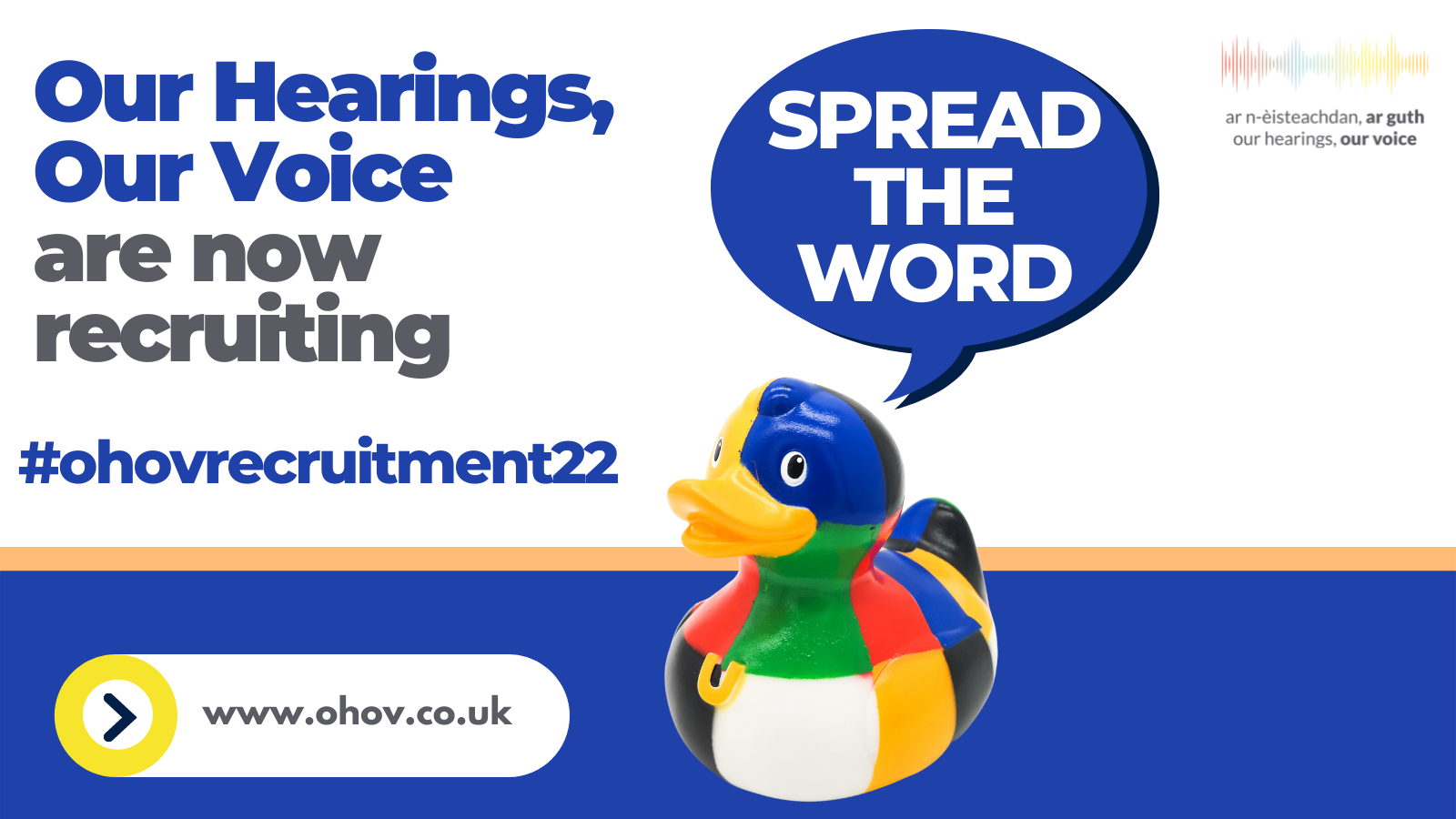 Children’s Hearings Advocacy webinar
What Hearings-experienced young people think about advocacy